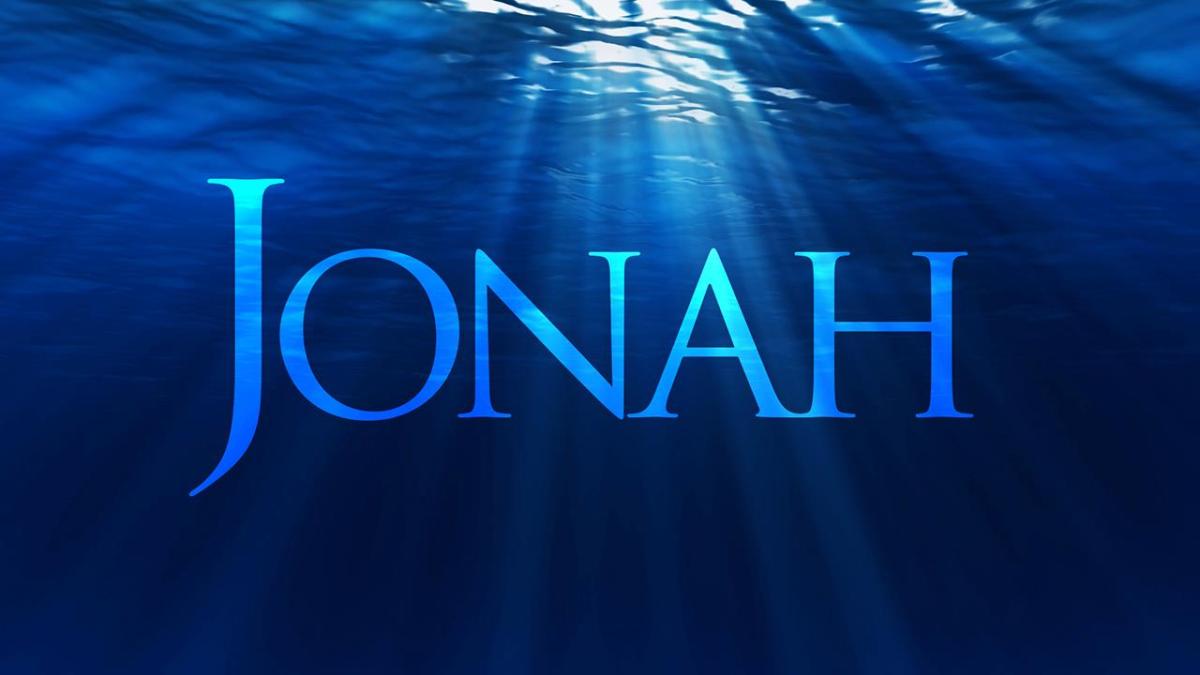 JONAH CHAPTER 2 
FROM THE DEPTHS TO DELIEVERANCE
Jonah 2 is a very heartfelt prayer. What is interesting, is that Jonah’s prayer is basically a sewing together of different Psalms. 

Take a moment and read Jonah 2:1-10 and then look up and compare what Jonah prayed to the Psalms listed below.
JONAH CHAPTER 2 
FROM THE DEPTHS TO DELIEVERANCE
JONAH’S PRAYER 					A PRAYER OF PSALMS
2:2a 								– Psalm 120:1
2:2b 								– Psalm 86:13
2:3								 – Psalm 88:6
2:4a								 – Psalm 31:22
2:4b 								– Psalm 138:2
2:5 								– Psalm 69:1-2
2:6 								– Psalm 30:3
2:7 								– Psalm 107:5-6
2:8 								– Psalm 31:6
2:9 								- Psalm 50:14
JONAH CHAPTER 2 
FROM THE DEPTHS TO DELIEVERANCE
Most of us have taken a selfie of ourself at sometime.
 
Look at the “selfie shots” from Jonah’s experience in the 
belly of the fish from chapter 2.

 
Selfie # 1 - The Depths of Despair 
Jonah cries out for help.
God has put Jonah in a place of isolation and reflection (there is nowhere for him to go). God is giving Jonah a time out to think through his decision.
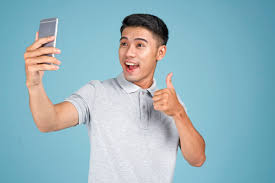 JONAH CHAPTER 2 
FROM THE DEPTHS TO DELIEVERANCE
How do you respond when God isolates you or puts you in a position where you need to think over your decisions.
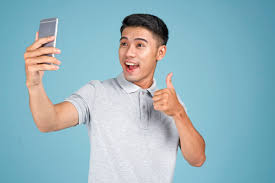 JONAH CHAPTER 2 
FROM THE DEPTHS TO DELIEVERANCE
Selfie # 2 - Repentance and Gratitude - 

Jonah’s acknowledgment of his disobedience.
Jonah not only desires to offer sacrifices to God,     
     but to fulfill his vows.
 
We are always the happiest when we are closest to the Lord and we’re also the most miserable when we’re furthest away.
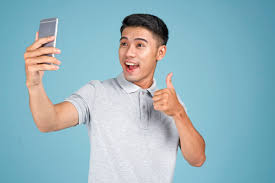 JONAH CHAPTER 2 
FROM THE DEPTHS TO DELIEVERANCE
Selfie # 3 The Power of Prayer
Jonah’s prayer is a  wonderful model for seeking God in difficult times.
This prayer shows the importance of repenting and turning from our sin.
Admit my sin
Turn from my sin
Return to the Lord and be restored
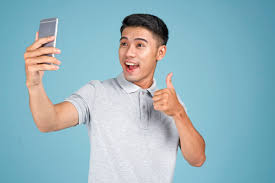 JONAH CHAPTER 2 
FROM THE DEPTHS TO DELIEVERANCE
Selfie # 4 God’s Response
God commands the fish to release Jonah.
Picture of God’s mercy and redemption in response to sincere repentance.
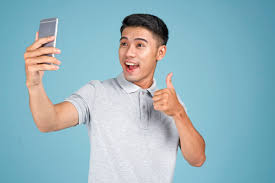 JONAH CHAPTER 2 
FROM THE DEPTHS TO DELIEVERANCE
Selfie # 5 – Our Response
There is no limit nor length that God’s mercy cannot reach.
Jonah displays a heart of gratitude as a response to God’s saving grace.
 
Jonah goes from knowing about God’s mercy and kindness to experiencing it firsthand.
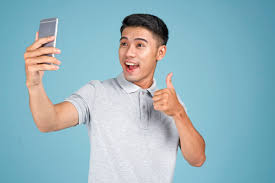 JONAH CHAPTER 2 
FROM THE DEPTHS TO DELIEVERANCE
What are some practical applications you can make by studying Jonah 2?